Don`t popular profession in Germany
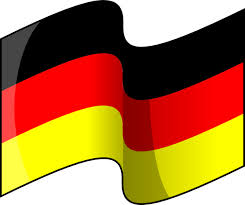 By Iryna Kotelyikh, 
Olha Drahanchuk,
Bohdan Saenko and
Vitalyi Basyuk
The most unpopular profession in Germany – the insurer
The 
insurer - the man who enters into property insurance or life.
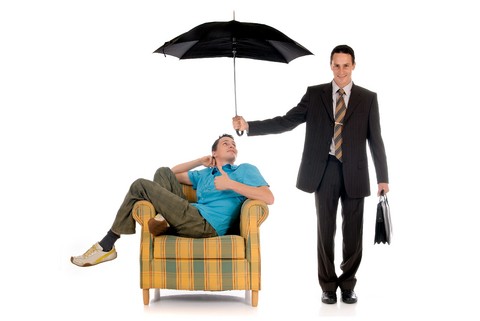 The most unpopular profession in Germany – the insurer
In Germany believe that the low prestige of this profession.
45% of Germans believe that this is the worst profession.
Only 3% are treated with respect for this profession.
Job policies
The politician - a profession that deals with the political affairs of the country.
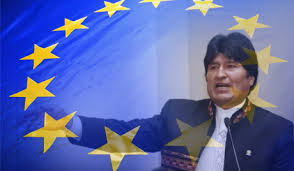 Job policies
30% of Germans believe the profession is not decent.
Profession of politics is third from the end.
The Banker
Banker - a person who works in a bank. Has to do with money.
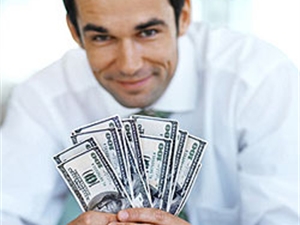 3% of Germans believe the profession of banker prestige.